CSE 121 – Lesson 8
Miya Natsuhara
Spring 2023
Music: 121 23sp Lecture Vibes 🌸
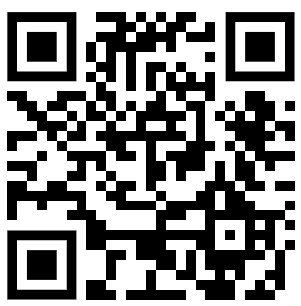 TAs: 





Jasmine
Shananda
Vidhi
Larry
Jacqueline
Afifah
Atharva
Julia
Anju
Lydia
Jonus
Hugh
Mia
Archit
Grace
Kailye
Joshua
James
Justin
Aishah
Claire
Lydia
Kai
sli.do #cse121
Announcements, Reminders
Programming Assignment 1 is due tonight, Wed April 26
Creative Project 2 will be released later today
Retakes
First round yesterday went smoothly! 
Quiz 0 also eligible for retake on 5/2 and 5/9
Quiz 1 scheduled for Thursday next week, May 2
Wednesday May 3: Mid-term Formative Feedback
Lesson 8 - Spring 2023
2
Common Problem-Solving Strategies
Analogy – Is this similar to another problem you've seen?
Brainstorming – Consider steps to solve problem before jumping into code
Try to do an example "by hand"  outline steps
Solve sub-problems – Is there a smaller part of the problem to solve? 
Debugging – Does your solution behave correctly? 
What is it doing? 
What do you expect it to do? 
What area of your code controls that part of the output? 
Iterative Development – Can we start by solving a different problem that is easier?
Lesson 8 - Spring 2023
3
Metacognition
Metacognition: thinking about how you think
Asking questions about your solution process

Examples
While debugging: explain to yourself why you're making this change to your program
Before running your program: make an explicit prediction of what you expect to see
When coding: be aware of when you're not making progress, so you can take a break or try a different strategy
When studying: What is the relationship of this topic to other ideas in the course?
Lesson 8 - Spring 2023
4
(PCM) Returns
Returns allow us to send values out of a method 
public static <type> myMethod(int num) {
   System.out.print(num + " is the best!");
   ...   return <value of correct type>
}

Calling a method that returns a value…
<type> result = myMethod(42);
Evaluates the expression
Returns this value to where the method is called from
Method immediately exits
Lesson 8 - Spring 2023
5
(Recall) String Methods 	Usage: <string variable>.<method>(…)
Lesson 3 - Winter 2023
6
[Speaker Notes: Bomb = may get error if indexing int is out of bounds (e.g. negative index, or larger than the length of the string)
Safety guy = should return without error in usual case]
String example
String s = "gumball";
s = s.substring(7, 8).toUpperCase() + s.substring(8) + "ball";
Lesson 8 - Spring 2023
7
Example of returns: Math class
Lesson 8 - Spring 2023
8
Math example
double value = 823.577564893;
double roundedValue = (double) Math.round(value * 100) / 100;
Lesson 8 - Spring 2023
9
What is the correct implementation of a maxDatingAge method?
A.
B.
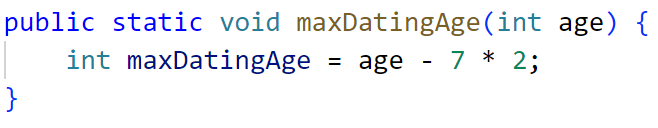 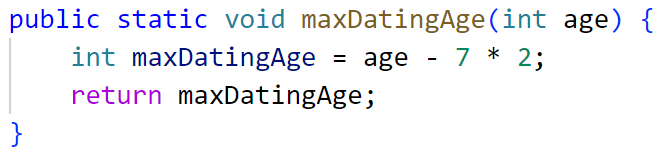 D.
C.
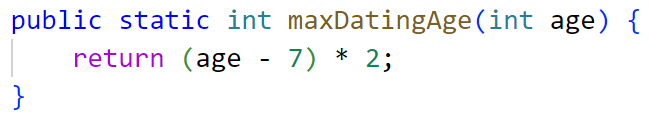 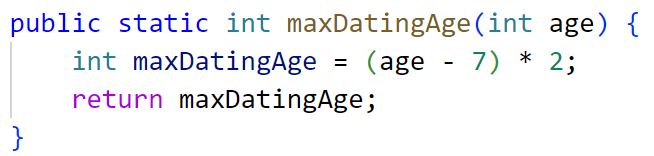 Lesson 8 - Spring 2023
10
What is the output of this program?
A. 0

B. 4

C. 5

D. -1
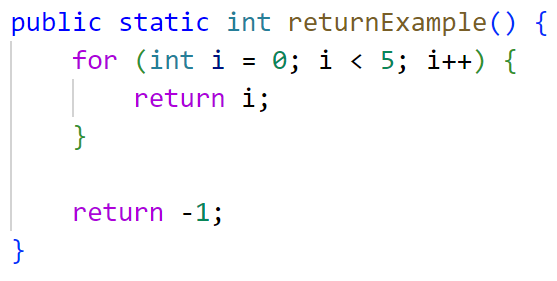 Lesson 8 - Spring 2023
11